PUBLIC SERVICE COMMISSION
PRESENTATION TO PARLIAMENT ON THE 
ANNUAL PERFORMANCE PLAN 
FOR 2019/20 FINANCIAL YEAR


DATE: 2 JULY 2019
OVERVIEW OF THE PRESENTATION
Part A: Introduction to the Public Service Commission (PSC)

Part B: Strategic Priorities for the PSC for 2019/20 financial year

Part C: Planned Indicators and Targets for the 2019/20 financial year

Part D: Overview of Key Achievements for the 2018/19 financial year
2
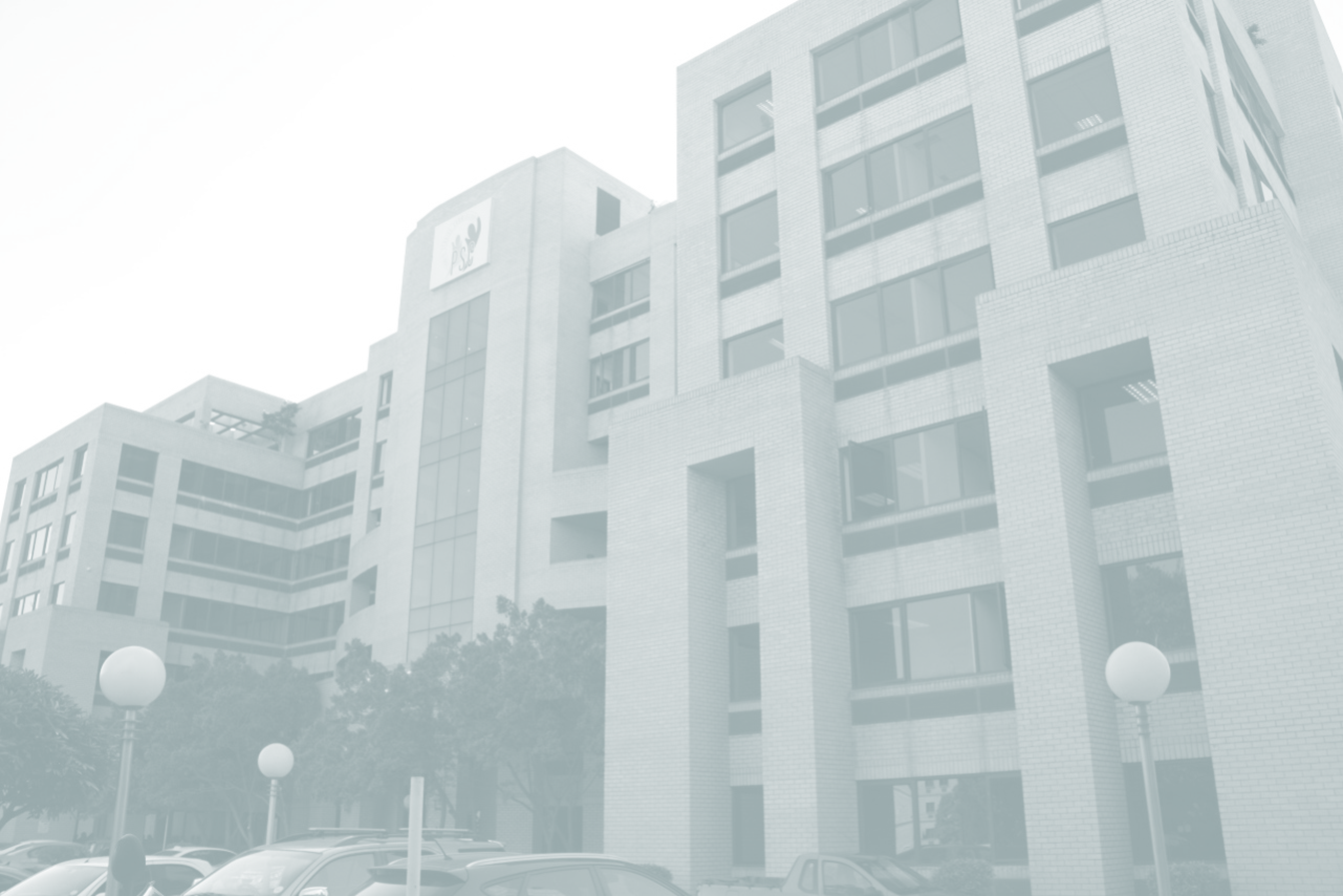 PART A:
INTRODUCTION TO THE PUBLIC SERVICE COMMISSION
WHO WE ARE
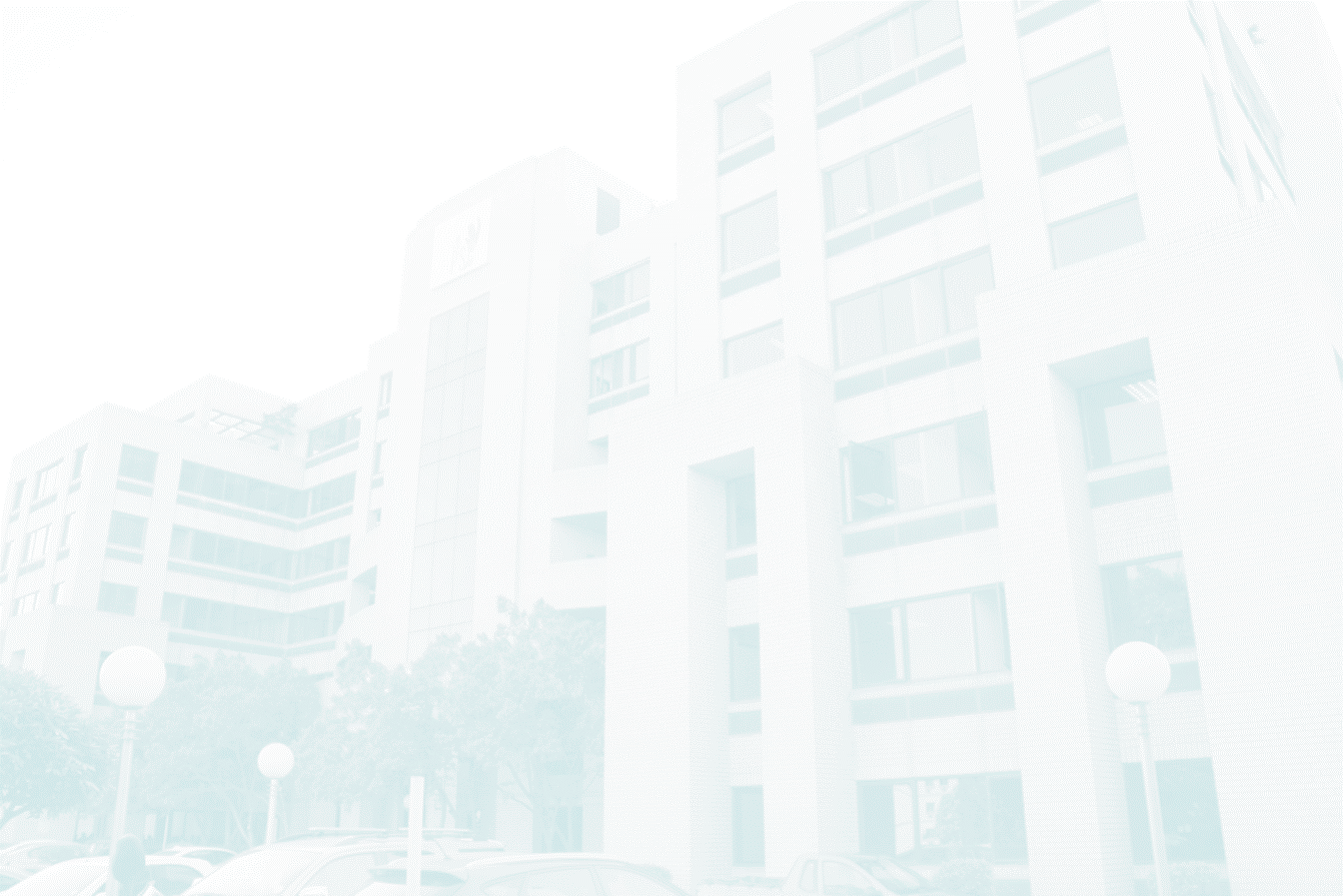 The Public Service Commission 
is an independent body 
established in terms of 
Chapter 10 of the Constitution 
to promote the 
constitutional values and principles, especially those governing public administration set out in section 195 throughout the Public Service.
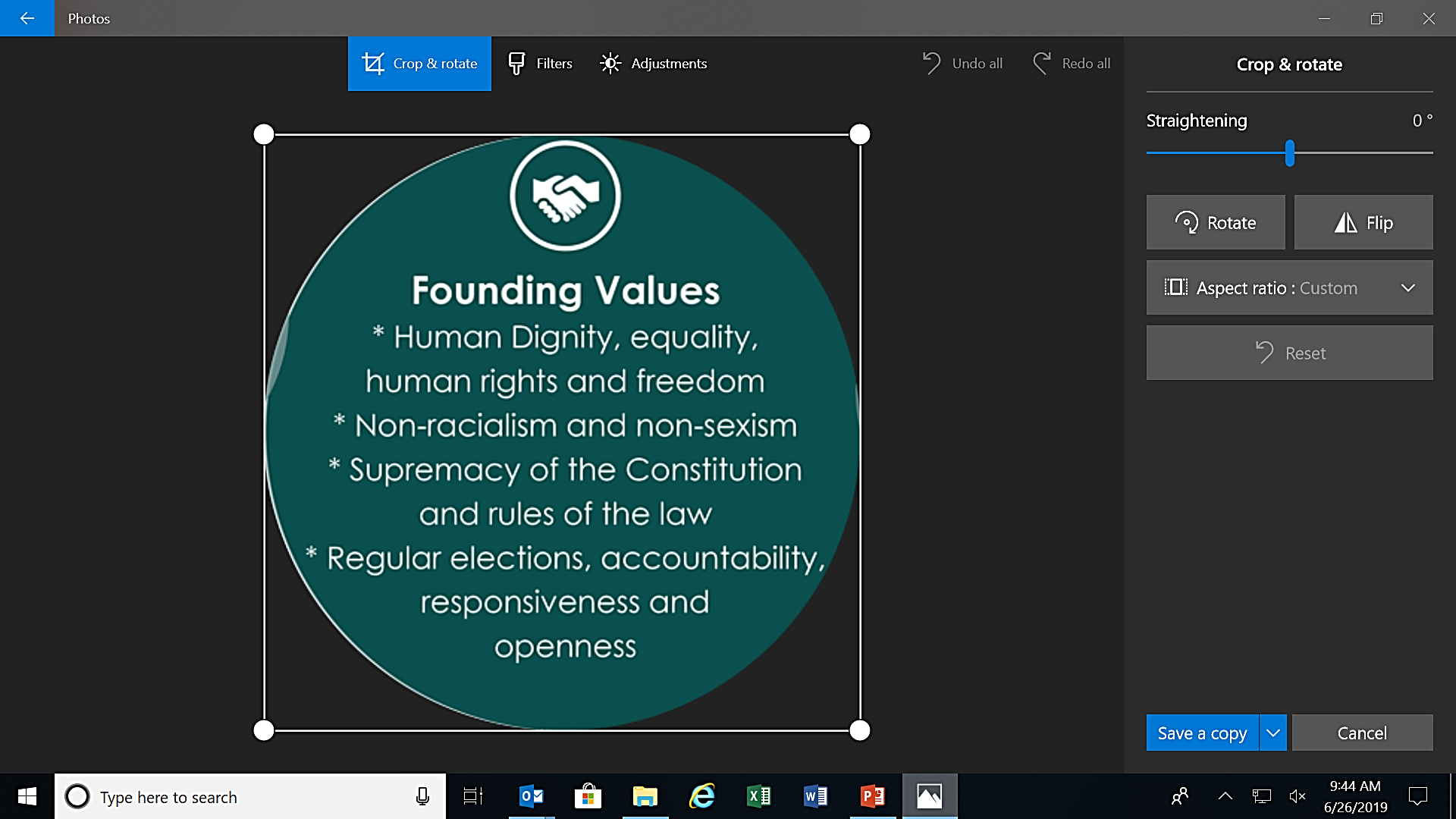 3
OUR PROMISE TO PROMOTE THE CONSTITUTIONAL VALUES AND PRINCIPLES
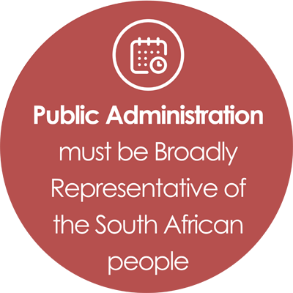 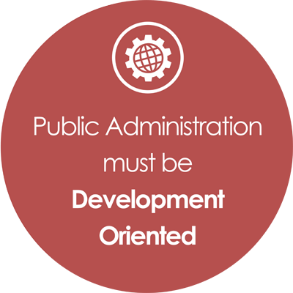 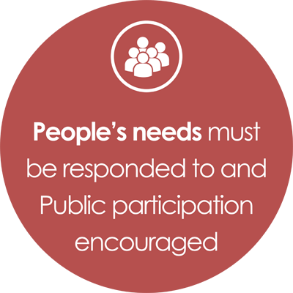 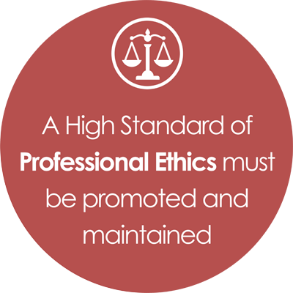 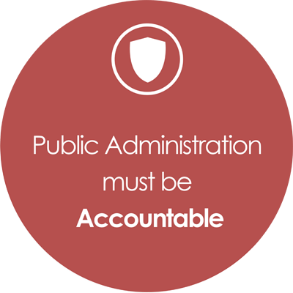 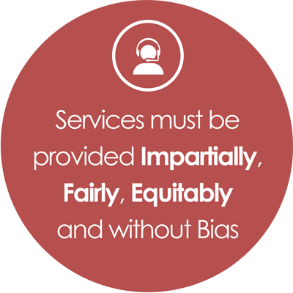 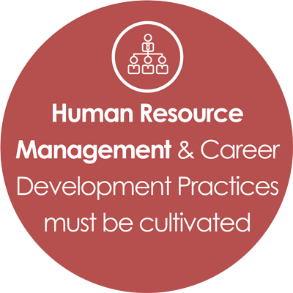 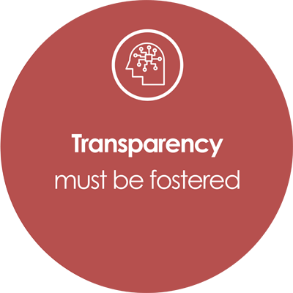 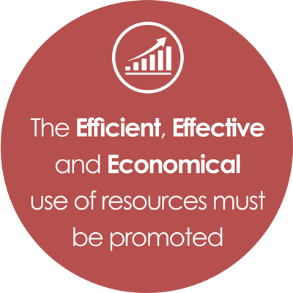 5
Public Service Commission
WHO WE ARE
9
Commissioners nominated by the Premier of each province on the recommendation by the Provincial Legislatures

(2 vacancies: EC* and Mpu)
5
Commissioners recommended by the National Assembly

(One vacancy)
The PSC is accountable to the National Assembly.
The PSC consists of 14 members.
4
* Nomination made by Legislature to President in May 2019
WHO WE ARE
The PSC is headed by a Chairperson, designated by the President from the nominated Commissioners. 
The PSC is supported by the Office of the PSC, which is a national department, headed by a Director-General.
The PSC’s budget is appropriated through the Minister for the Public Service and Administration.
The PSC’s main objective is to provide effective technical oversight over the public service nationally and provincially. 
Its mandate does not extend to the local sphere of government and public entities.
The PSC conducts evidence-based research, investigations, inspections, monitoring and evaluation involving the gathering and collation of qualitative and quantitative data on public administration for use by the Legislatures and the Executive.
5
LEGISLATIVE AND OTHER MANDATES
8
PSC AREAS OF OVERSIGHT
The Constitutional oversight mandate of the PSC is wide and, in summary, covers the following areas:
Organisation of the Public Service (the structural arrangements of departments in the Public Service).
Administration of the Public Service (all the procedures, policy frameworks, accountability mechanisms, etc. that ensure the functioning of the Public Service).
Personnel procedures and practices of the Public Service (e.g. recruitment, transfers, promotions and dismissals).
Public administration practices (all the functions and activities executed by the Public Service to provide a service to the people).
Adherence to applicable procedures in the Public Service (compliance with the letter and law of prescribed rules / polices / procedures).
The extent to which the values and principles set out in section 195 of the Constitution are complied with.
9
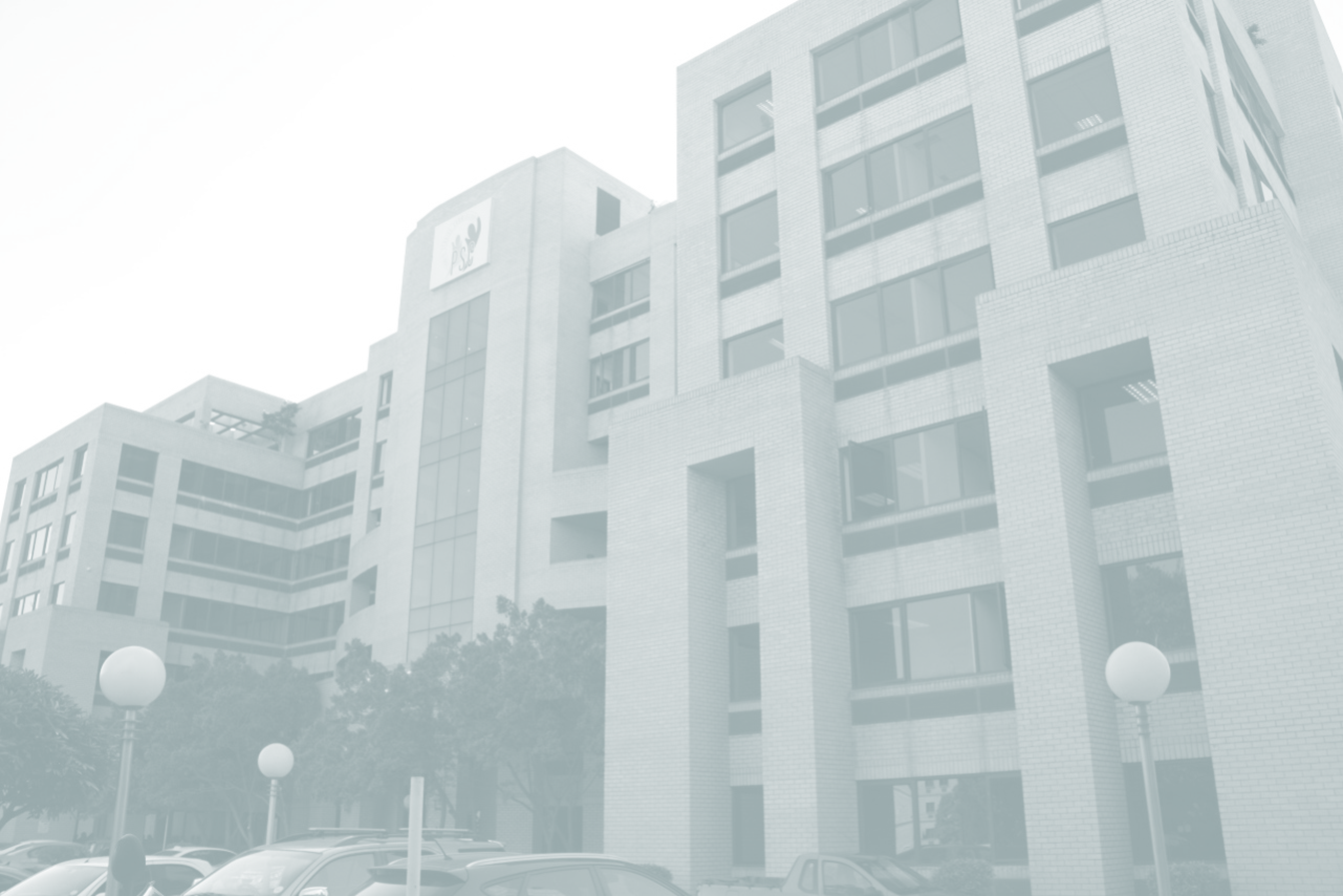 PART B:
STRATEGIC PRIORITIES FOR 2019/20 FINANCIAL YEAR
STRATEGIC OUTCOME ORIENTED GOALS
11
STRATEGIC OUTCOME ORIENTED GOALS (2)
12
STRATEGIC PRIORITIES 
FOR THE 2019/20 FINANCIAL YEAR
The strategic focus of the PSC rests on four pillars:
RESEARCH
Constitutional Values and Principles
Professional ethics
Strategy to build capacity to deal with the consequences of the reorganisation of the State after the elections in 2019
Preparations for the induction of new Executive Authorities
Leadership stability
Performance of selected departments
ROUTINE OUTPUTS
Management of the National Anti-Corruption Hotline
Grievance Management
Complaints/ Investigations
Financial Misconduct
Management of the Financial Disclosure Framework
REPORTING 
National Assembly and Provincial Legislatures
President
AD HOC ACTIVITIES
Unplanned activities not reflected in the Annual Performance Plan
13
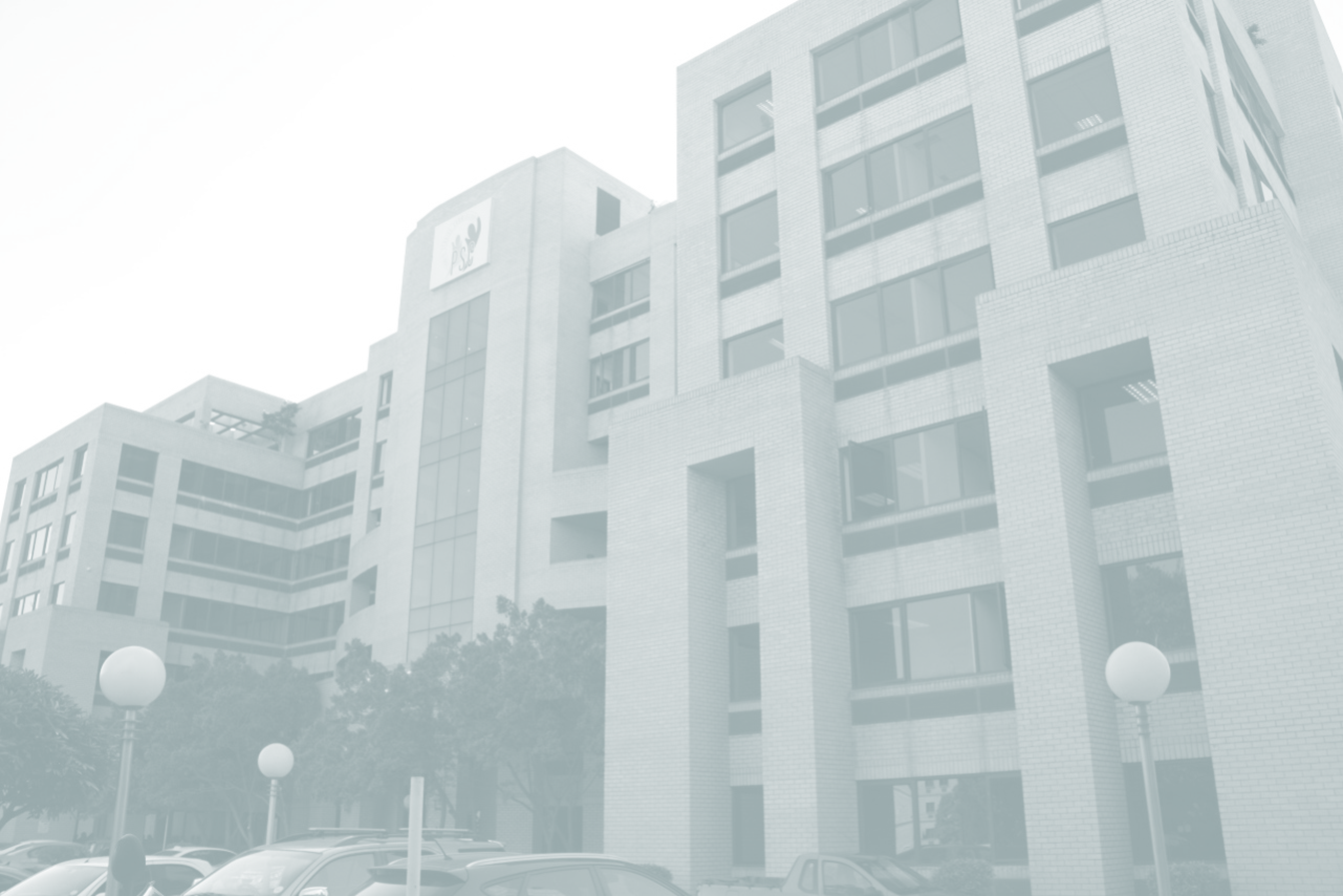 PART C:
PLANNED APP INDICATORS AND TARGETS FOR 2019/20 FINANCIAL YEAR
OVERVIEW OF 2019/20 BUDGET AND EXPENDITURE ESTIMATES PER PROGRAMME
15
OVERVIEW OF 2019/20 BUDGET AND EXPENDITURE ESTIMATES PER ECONOMIC CLASSIFICATION
16
OVERVIEW OF 2019/20 BUDGET AND EXPENDITURE ESTIMATES
The baseline allocations for the PSC for the 2019/20 financial year is R278.2 million. 
Out of this budget, R212.9 million (78%) is allocated to CoE.  
Since the PSC is primarily a knowledge–based institution and does not outsource its functions, the relatively high percentage of the budget applied to CoE is believed to be justified. 
The Goods & Services budget is R60.0 million (22% of overall budget).
Out of this budget for Goods and Services, 97% (R58.2 mil) is for mandatory and operational costs, whilst 3% (R1.8 mil) is for the implementation of the mandate of the PSC over the MTEF period. 
The budget for operational costs is high as the budget provides for National, Parliamentary and 9 Provincial offices, i.e. 11 offices. 
The 9 Provincial Offices supports the provincially-based Commissioners, appointed in terms of section 196(7)(b) of the Constitution, 1996, with an average staff complement of ±9 employees each. 
The OPSC has 274 posts on the establishment, of which 256 (6.5% vacancy rate) were filled at national and provincial level as at 28 June 2019.
17
PROGRAMME 1: ADMINISTRATION
The programme provides overall management of the PSC and centralised support services.
PURPOSE
Provide strategic direction to the PSC
Organisation Building
STRATEGIC OBJECTIVES
18
2019/20  APP TARGETS (1) PROGRAMME 1: ADMINISTRATION
19
PROGRAMME 2: LEADERSHIP AND MANAGEMENT PRACTICES
The programme promotes sound Public Service leadership, human resource management, labour relations and labour practices.
PURPOSE
Improved labour relations in the Public Service
Effective and efficient Leadership and HRM practices promoted in the public service
STRATEGIC OBJECTIVES
20
2019/20  APP TARGETS (2) PROGRAMME 2: LMP
21
2019/20  APP TARGETS (3)PROGRAMME 2: LMP
22
PROGRAMME 3: MONITORING AND EVALUATION
To improve the functionality of the Public Service through institutional and service delivery evaluations.
PURPOSE
Improved functionality of the Public Service
STRATEGIC OBJECTIVES
23
2019/20 APP TARGETS (4)PROGRAMME 3: M&E
24
PROGRAMME 4: INTEGRITY AND ANTI-CORRUPTION
The programme is responsible for undertaking public administration investigations, promoting a high standard of professional ethical conduct amongst public servants and contributing to the prevention and combating of corruption.
PURPOSE
Improved public administration practices 
Promote professional ethics
STRATEGIC OBJECTIVES
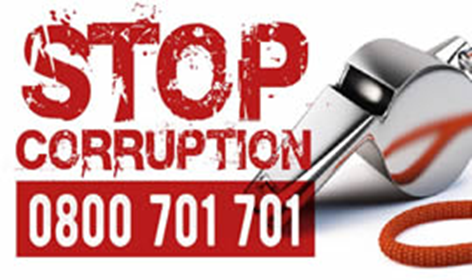 25
2019/20  APP TARGETS (5)PROGRAMME 4: IAC
26
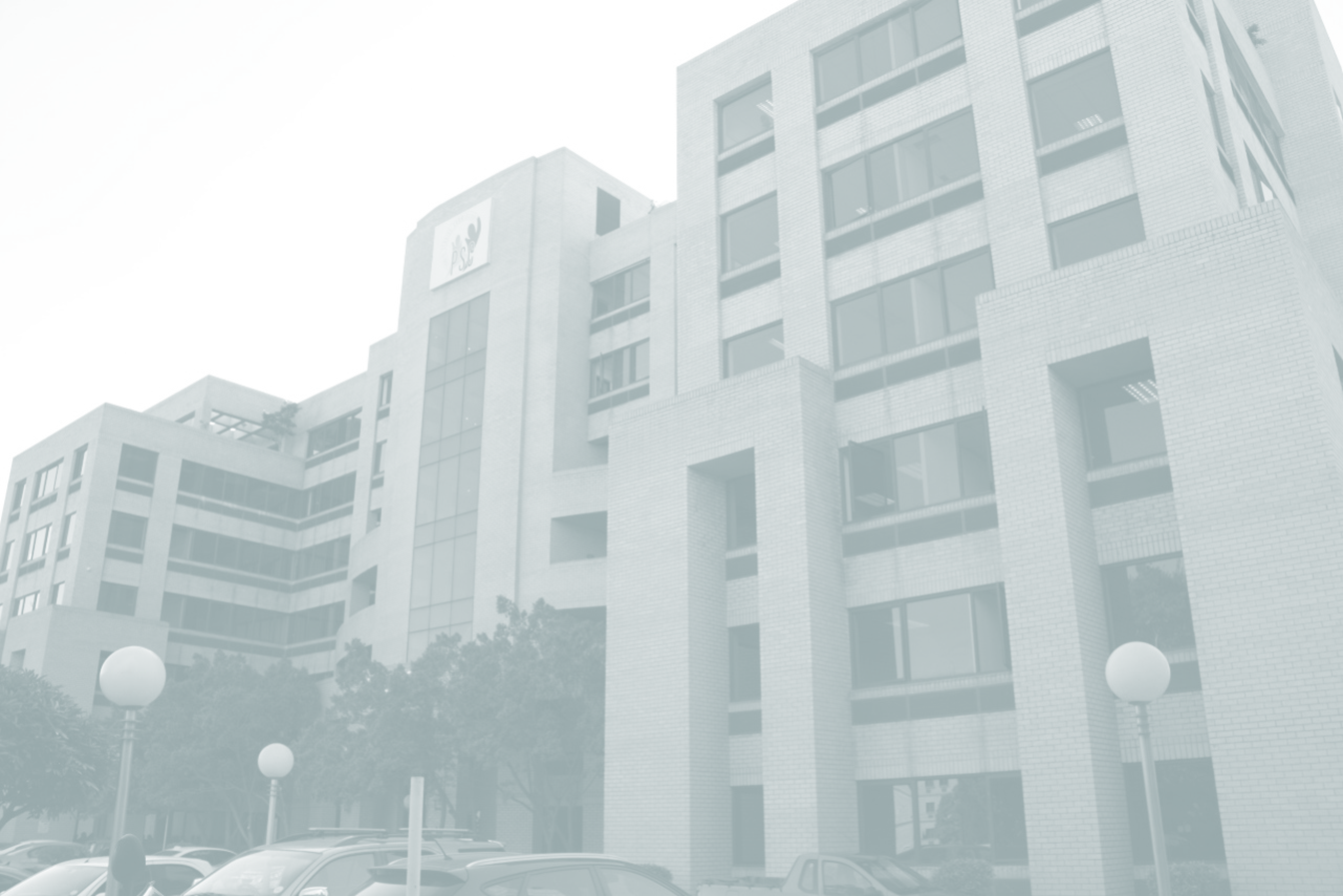 PART D:
OVERVIEW OF KEY ACHIEVEMENTS  FOR 2018/19 FINANCIAL YEAR
KEY 2018/19 ACHIEVEMENTS (2)
28
KEY 2018/19 ACHIEVEMENTS
29
KEY 2018/19 ACHIEVEMENTS
30
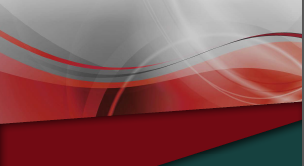 Thank you
Siyabonga
PSC Website: www.psc.gov.za
National Anti-Corruption Hotline for the Public Service:  
0800 701 701